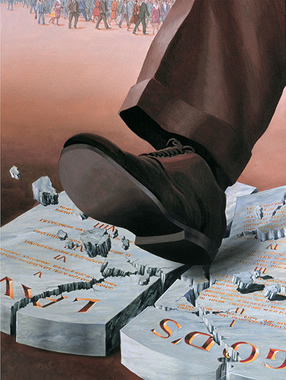 SINNING AGAINST GODGenesis 39:7-9
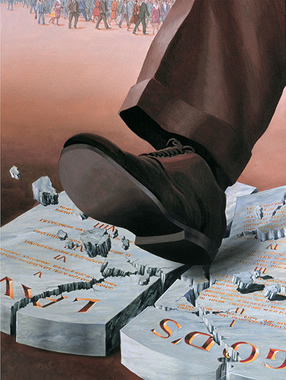 SINNING AGAINST GOD
Sin Occurs When We Choose to Not Follow God’s Commands
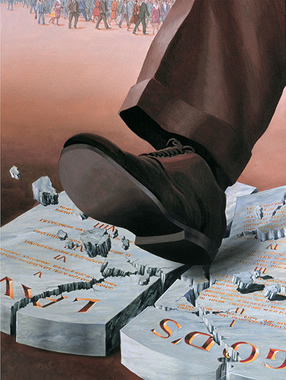 SINNING AGAINST GOD
DAVID 
Even though a great king, fell to temptation and disobeyed God
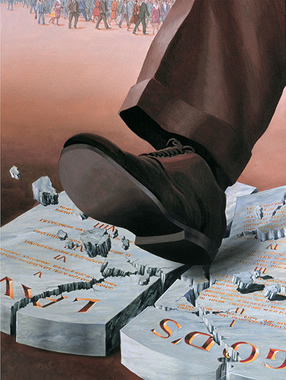 SINNING AGAINST GOD
DAVID 
Even though a great king, fell to temptation and disobeyed God

Not go to war		
Sent for Bathsheba	
Laid with her
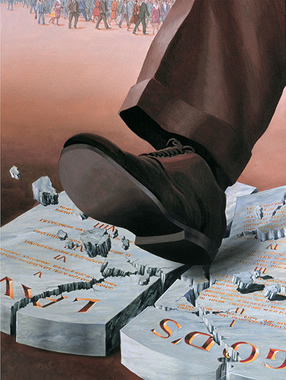 SINNING AGAINST GOD
DAVID 
Even though a great king, fell to temptation and disobeyed God

Not go to war		-  Sent for Uriah
Sent for Bathsheba	-  Gave him drink
Laid with her		-  Had him killed
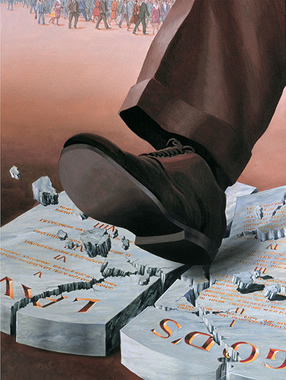 SINNING AGAINST GOD
DAVID 
Even though a great king, fell to temptation and disobeyed God

Not go to war		-  Sent for Uriah
Sent for Bathsheba	-  Gave him drink
Laid with her		-  Had him killed
“I HAVE SINNED AGAINST THE LORD”
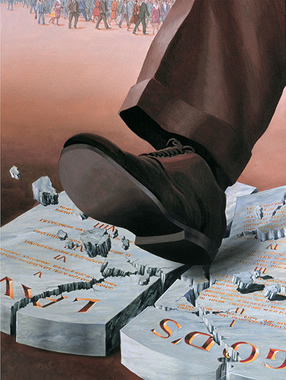 SINNING AGAINST GOD
JOSEPH 
Appreciation of God Helped Him From Sinning Against God
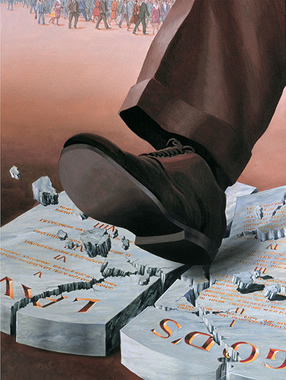 SINNING AGAINST GOD
JOSEPH 
Appreciation of God Helped Him From Sinning Against God

“No one greater in this house than I”  v.9	
Brothers sold him	
Potiphar’s wife seduced him
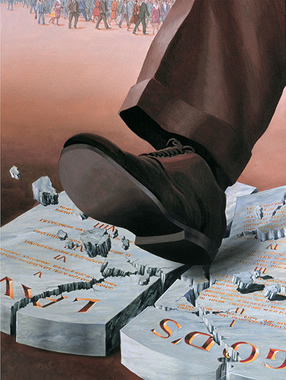 SINNING AGAINST GOD
JOSEPH 
Appreciation of God Helped Him From Sinning Against God

“No one greater in this house than I”  v.9	
Brothers sold him	
Potiphar’s wife seduced him
“HOW THEN CAN I DO THIS GREAT WICKEDNESS AND SIN AGAINST GOD?”
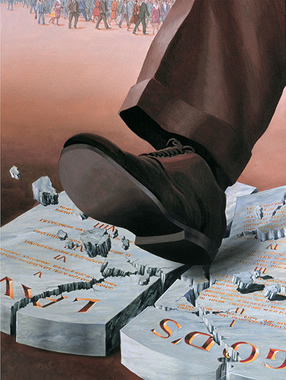 SINNING AGAINST GOD
OURSELVES
Using Our Positions For Naught
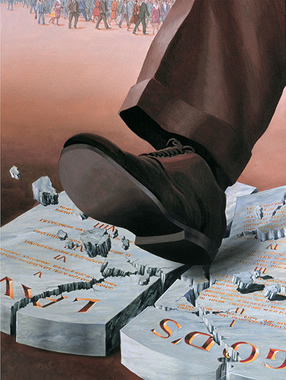 SINNING AGAINST GOD
OURSELVES
Using Our Positions For Naught

Careers
Friends
Households
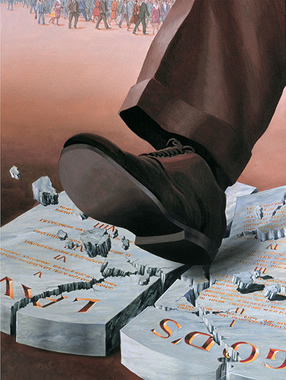 SINNING AGAINST GOD
OURSELVES
Using Our Positions For Naught

Why Would We Choose To Do This?
God Gives Us So Much!
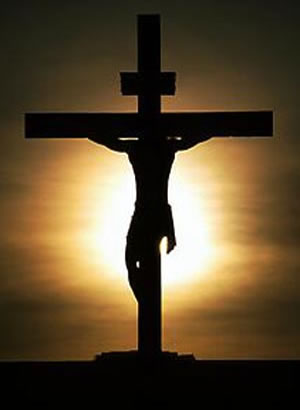 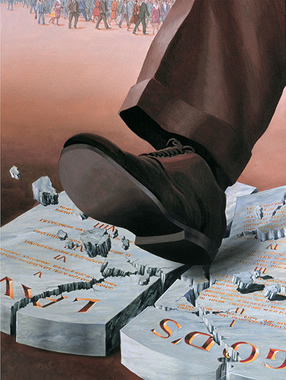 SINNING AGAINST GOD
OURSELVES
Using Our Positions For Naught

Why Would We Choose To Do This?
God Gives Us So Much!
WHY DO WE SIN AGAINST HIM?
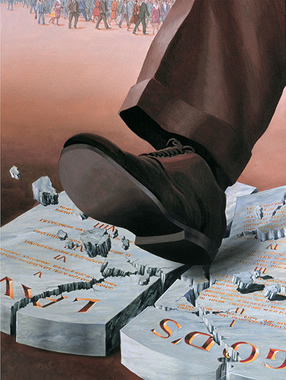 SINNING AGAINST GOD
IF WE TRULY APPRECIATE GOD
then we must COMMIT ourselves
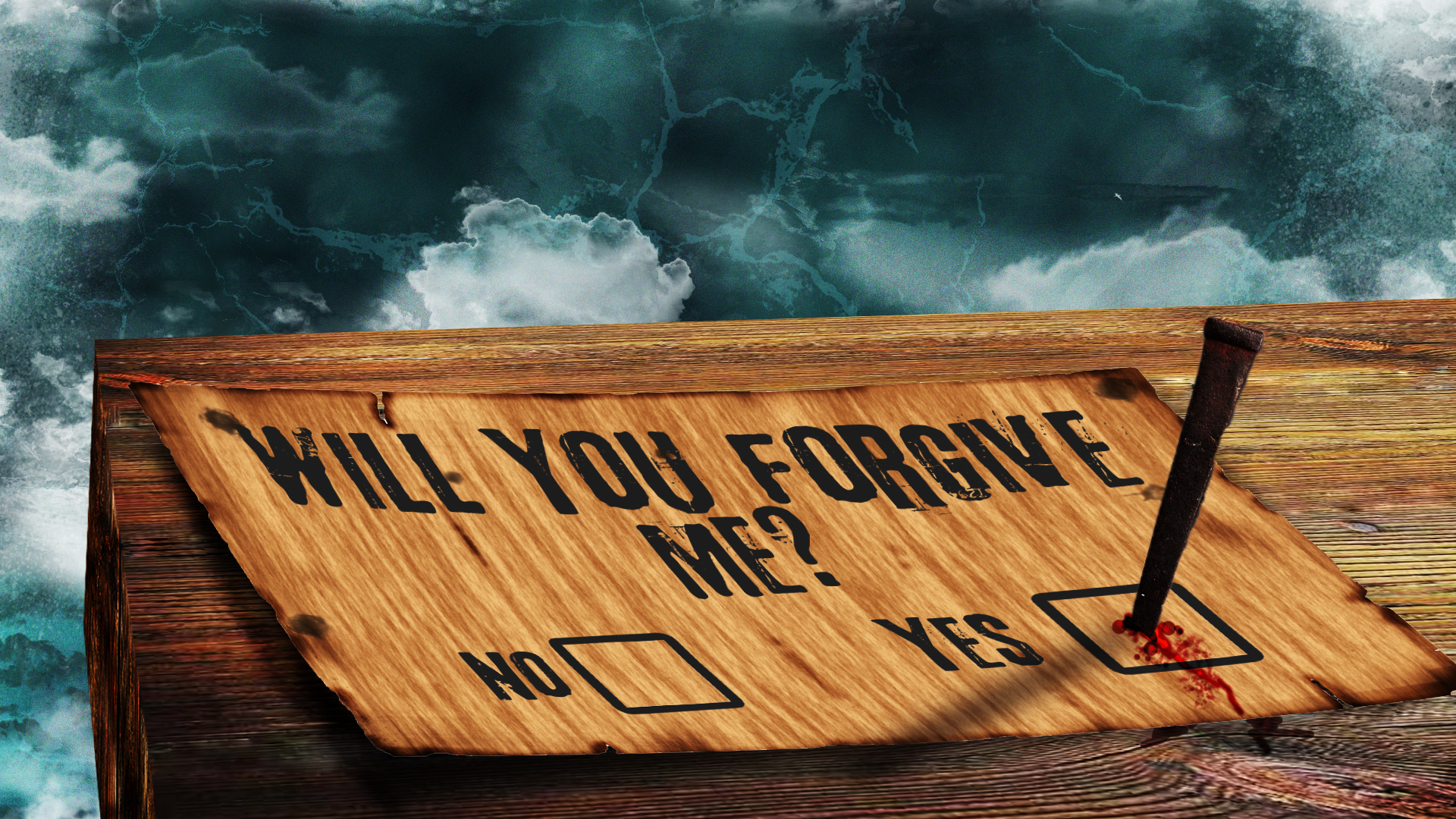 WE MUST ACKNOWLEDGE WHEN WE HAVE   SINNED AGAINST GOD
END